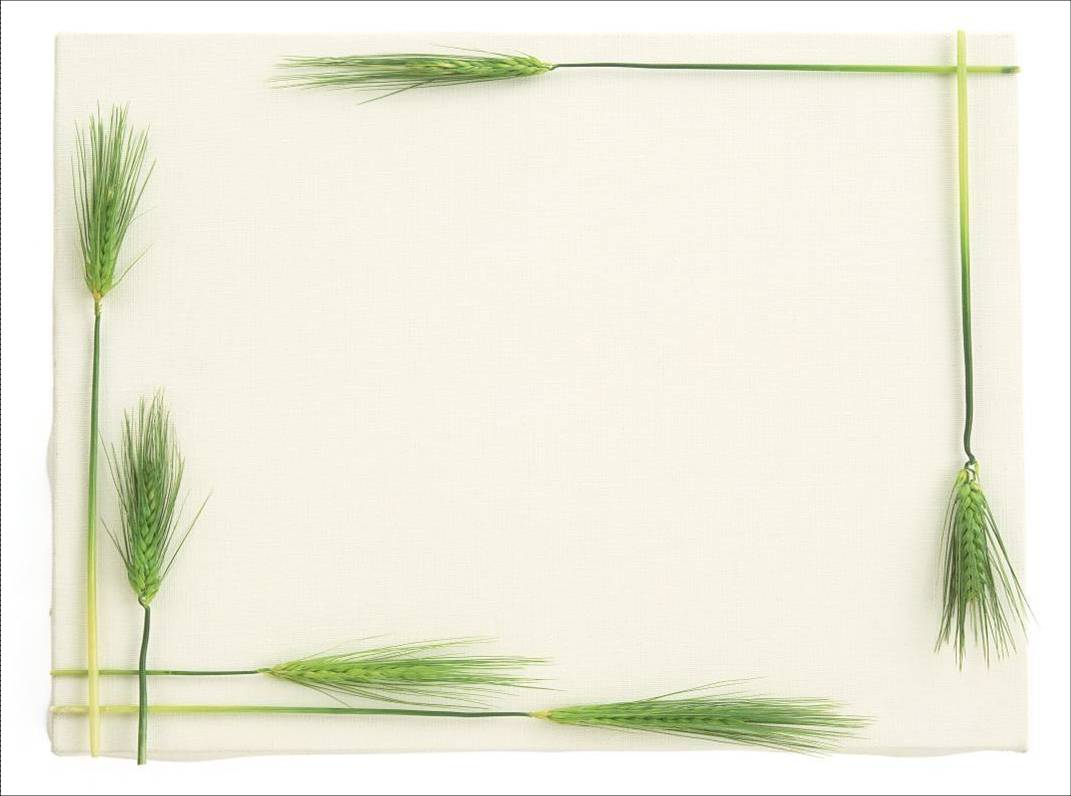 Ai nhanh? Ai đúng?
5
10
4
3
6
2
8
0
1
7
9
Hãy điền các từ còn thiếu vào chỗ có dấu chấm:
Muốn chia một số thập phân cho một số tự nhiên ta làm như sau:
- Chia …… của số bị chia cho số chia.
- Viết …… vào ….. thương đã tìm được trước khi lấy chữ số đầu tiên ở phần thập phân của số bị chia để tiếp tục thực hiện phép chia.
- Tiếp tục chia với từng chữ số ở phần thập phân của số bị chia.
Muốn chia một số thập phân cho một số tự nhiên ta làm như sau:
- Chia                        của số bị chia cho số chia.
- Viết                  vào                 thương đã tìm được trước khi lấy chữ số đầu tiên ở phần thập phân của số bị chia để tiếp tục thực hiện phép chia.
- Tiếp tục chia với từng chữ số ở phần thập phân của số bị chia.
phần nguyên
dấu phẩy
bên phải
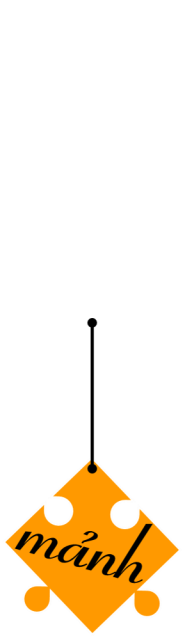 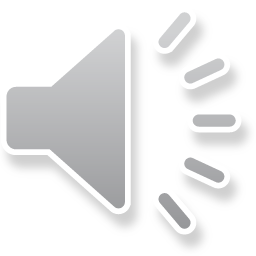 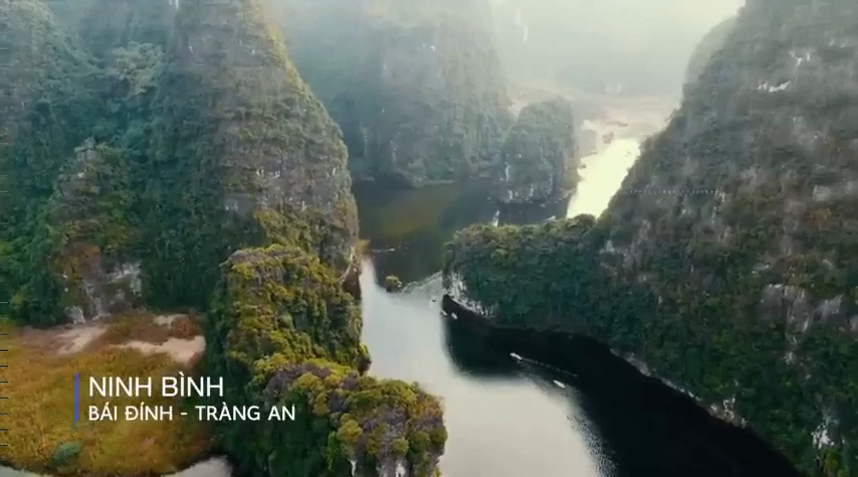 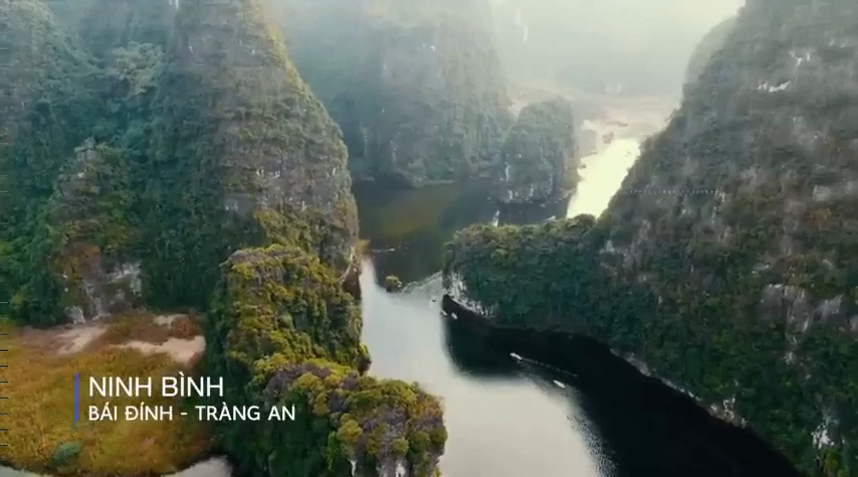 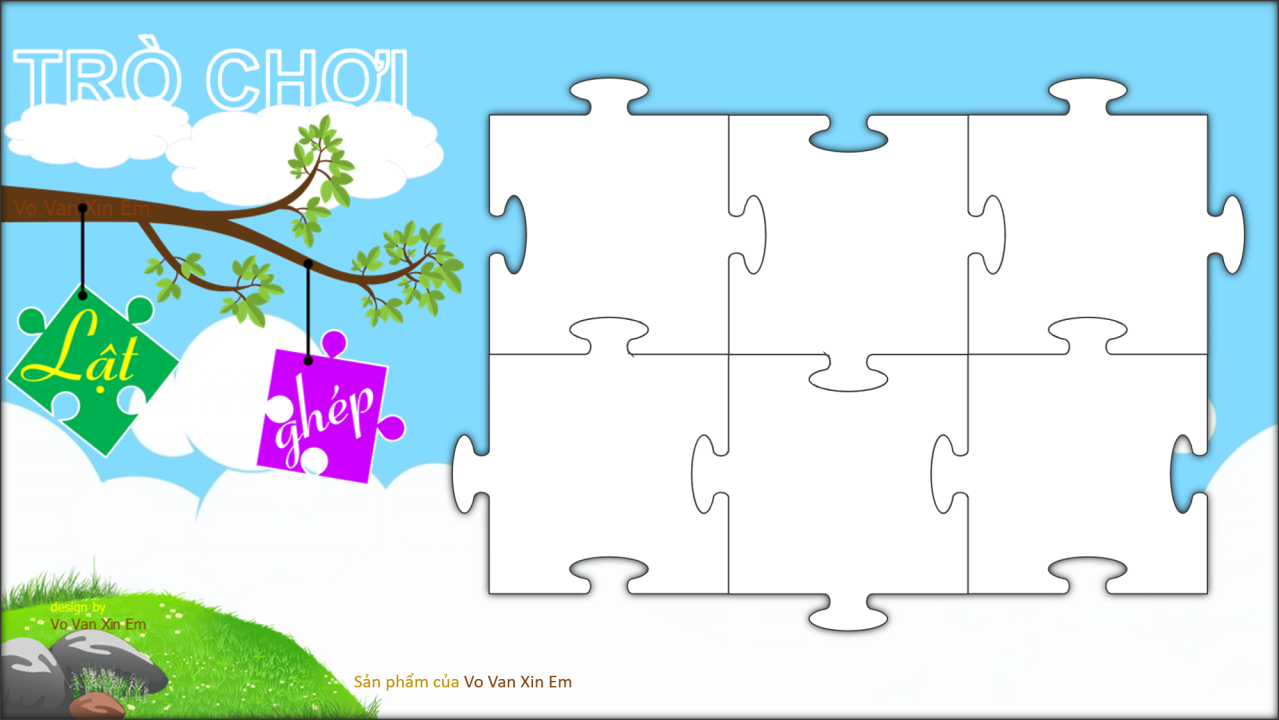 2
1
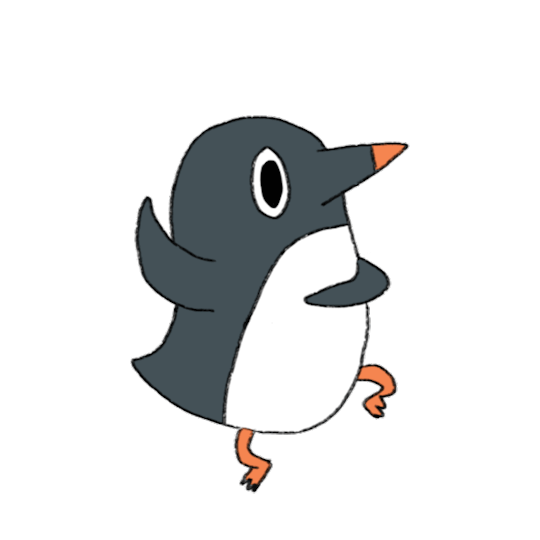 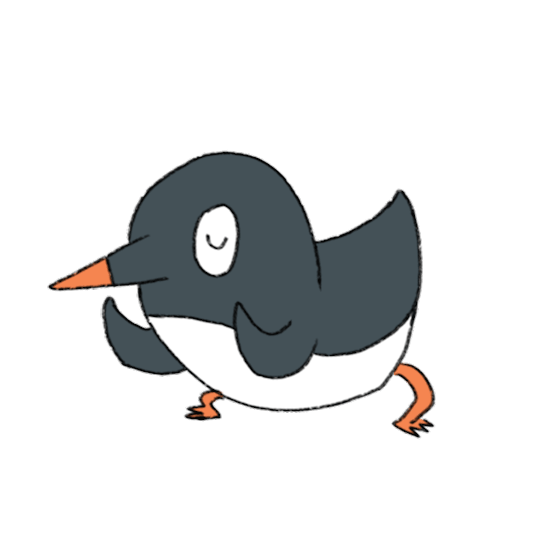 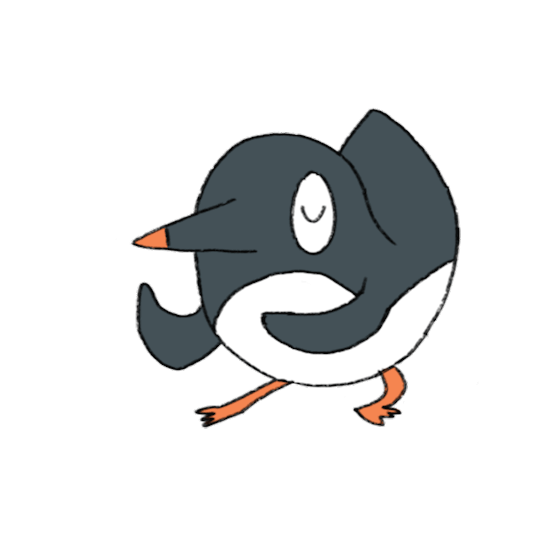 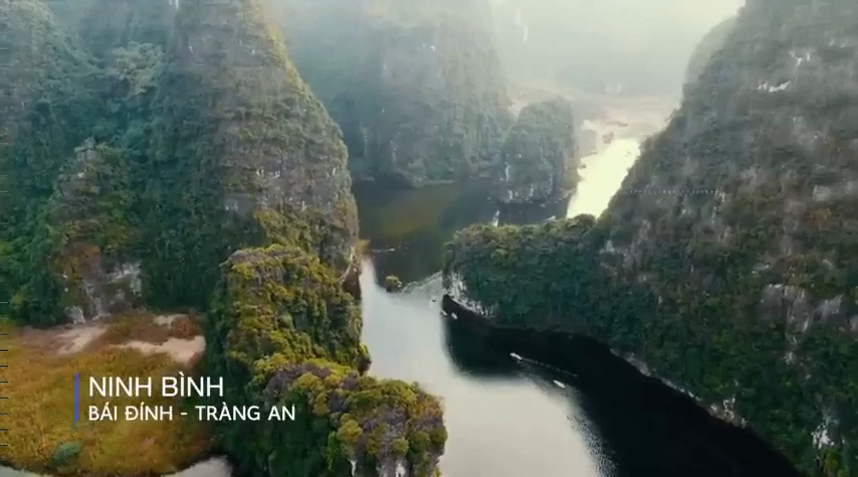 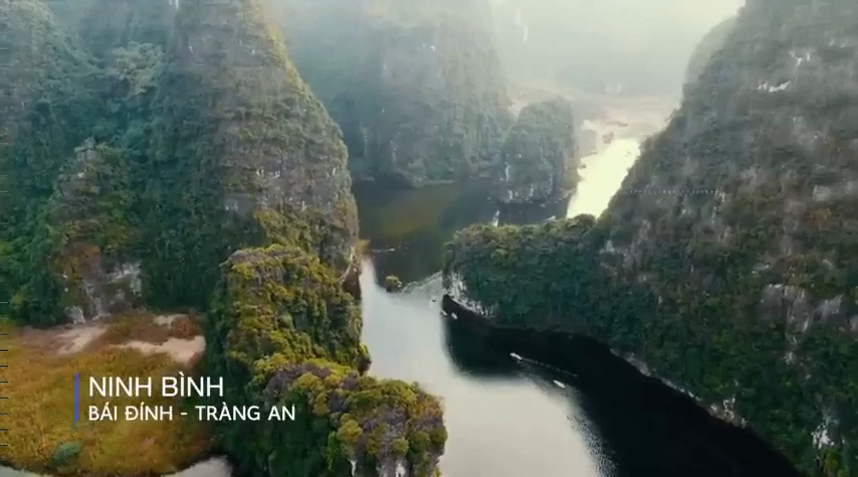 4
3
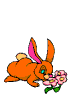 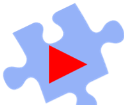 3
7
0
1
2
6
10
4
9
5
8
Đúng ghi Đ, sai ghi S
67,2
7
67,2
7
67,2
7
A.
B.
C.
4
2
4
2
4,
2
9,6
9,6
96
0
0
0
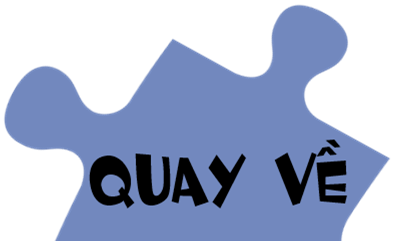 S
S
Đ
HÃY CHỌN ĐÁP ÁN ĐÚNG
4
2
6
3
1
8
5
10
0
7
9
b
b)
a)
4
4
3,44
3,44
24
0,86
24
8,6
0
0
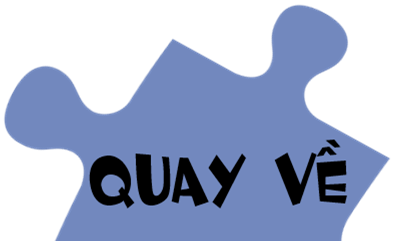 Phép tính sau đúng hay sai?
0
3
7
4
1
6
10
5
9
8
2
42,7
7
0 7
   0
6,1
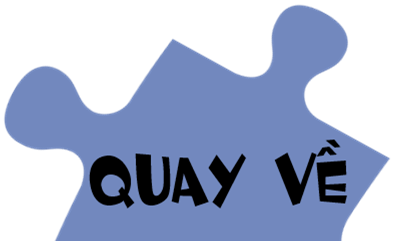 HÃY THỰC HIỆN PHÉP CHIA SAU: 
46, 827 : 9
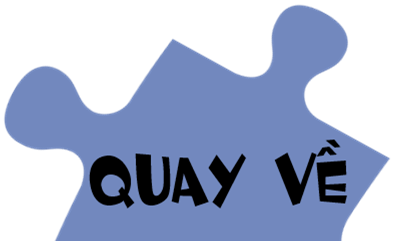 Bài 2:
0
4
1
7
3
9
8
6
5
10
2
b) Số dư của phép chia dưới đây là:
43,19
21
,
1
1
9
2
0
5
14
B. 0,14
A. 14        B. 0,14       C. 0,014
TRÒ CHƠI
Ai nhanh ai đúng ?
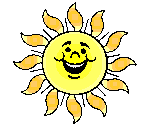 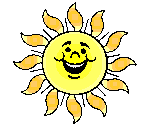 Trò chơi : “Ai nhanh, Ai  đúng”
Hãy chọn đáp án đúng nhất:
26,5
25
26,5
25
A.
B.
A.
1
5
5
0
1
0
1
,
0
6
1
,
6
0
0
0
0
0
1
5
9
6
7
2
3
4
8
10
[Speaker Notes: Thực hiện mỗi phép tính 15 giây.]
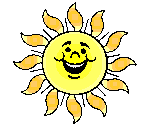 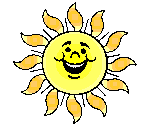 Trò chơi : “Ai nhanh, Ai  đúng”
Hãy chọn đáp án đúng nhất:
A.
12,24
20
12,24
20
B.
B.
4
2
4
2
0
,
6,
12
0
,
612
40
40
0
0
0
1
5
9
6
7
2
3
4
8
10
[Speaker Notes: Thực hiện mỗi phép tính 15 giây.]